事例Ⅳ企業価値計算
企業価値の評価方法
事例Ⅳ企業価値計算
DCFの計算方法
①FCFを算出する
FCF = 税引後営業利益 ＋ 減価償却費 − 運転資本増加額− 設備投資額
要注意①

営業利益ベースのCFで減価償却費が算入され、
税引後営業利益に計上済みの場合、
減価償却費（D/C①＋D/C②）を「全額」算入することで
減価償却費税引相当分の節税効果が生まれる
要注意②

FCFではなく純CIFベースで算出する場合、
COFに減価償却費が含まれていない場合がある
CIFからCOFを差し引いた純CIFに課税額を算出し、
さらにこれを差し引いた「税引後純CIF」に、
考慮されていない減価償却費の節税効果を加算する必要がある
売上高
法人税（D/C①×0.4＋D/C②×0.4）
現金支出
（COF）
売上収入
（CIF）
特別損益
営業外損益
税引後
純CIF
D/C TS
販管費
D/C②
純CIF
課税額
売上原価
D/C①
②WACCを算出する
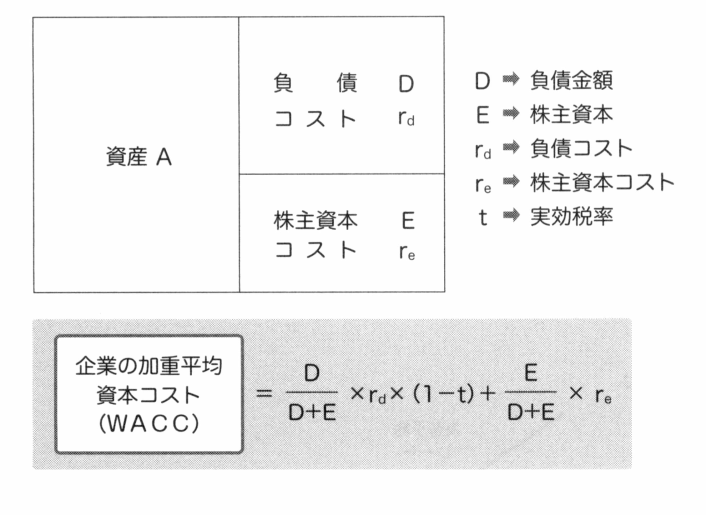 事例Ⅳ企業価値計算
DCFの計算方法
③FCFをWACCで割り引く
【定率成長モデル】
　FCFが一定の成長率で永続的に成長する前提の場合







　例題（H21年第13問）

















　株価（企業価値）＝ 将来の配当額（FCF） / 期待収益率（WACC） - 成長率
　　　1,000　　　 =　　　　50　　　　　 /　　　　　X  　　　　 - 0.08
　　　　 X　　　　 =　　　　50　　　　　 /　　　　1,000　　　  + 0.08
　　　　　　　　　 =　0.05 + 0.08
　　　　　　　　　 =　0.13
【ゼロ成長モデル】
　FCFと資本構成が永続的に変化しない前提の場合







　例題（H26年第20問）




















　負債価値	：  500 / 0.05 = 10,000
　株主資本価値	：  360 / 0.09 =   4,000
　NOPAT	：1,100 * 0.4 =      660
　WACC	：(10,000 / 14,000) * 0.05 * (1-0.4)
	　+ (4,000 / 14,000) * 0.09
	　= 660 / 14,000
　FCF	：1,100 – (1,100*0.4) = 660
　企業価値	：660 / 660 / 14,000 = 14,000
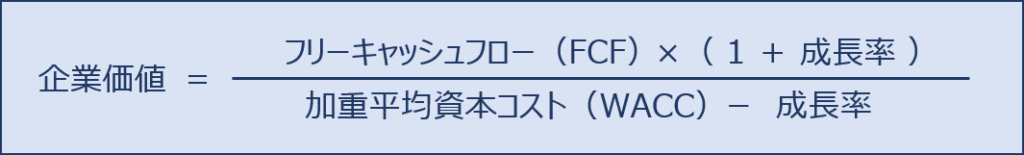 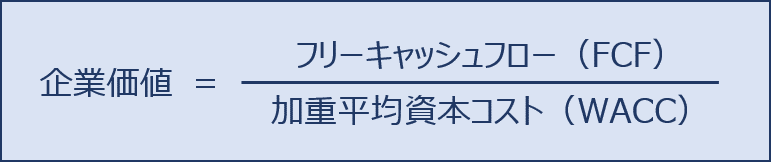 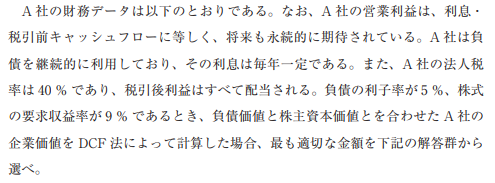 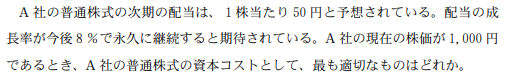 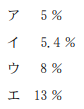 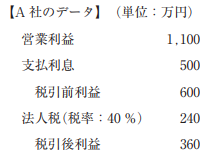 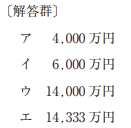